Sales Order Ship Dates
May 11, 2021
Agenda
Key Principles 
Fields on the Sales Order 
Fields on the Customer 
Fulfilling a Sales Order
Job Aid
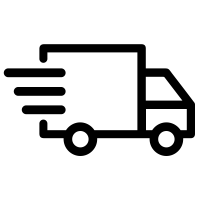 Key Principles
Everything is calculated in business days and takes Advantus holidays into consideration

Takes the logic out of the Macola black box and makes 
      it visible on the customer record so everyone can see 
      the logic and it’s SCALABLE
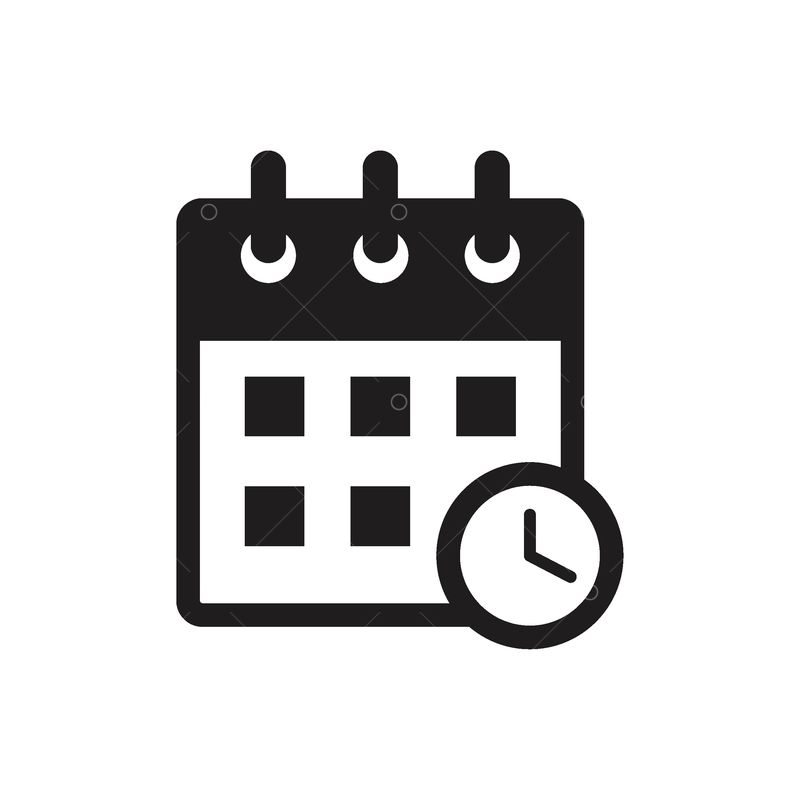 Fields on the Sales Order
Planned Ship Date (PSD)
Deadline to pick and ship for Advantus 
Should be on or before Customer Ship Date
Equivalent to Ship Date on OE Header in Macola
Fields on the Sales Order
Customer Ship Date (CSD)
Date customer and POI measured on
Equivalent to Promise Date in Macola
Date on the customer PO
Fields on the Sales Order
Ship Not Before Date
First day of a customer provided ship window
Fields on the Sales Order
Cancel Date
Last day of customer provided ship window
Last day to fulfill a sales order by the customers standards
Fields on the Sales Order
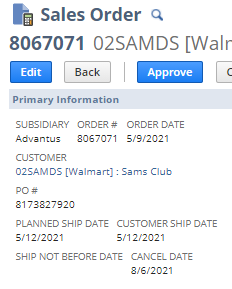 All changes made to these fields can be seen in System Information>System Notes
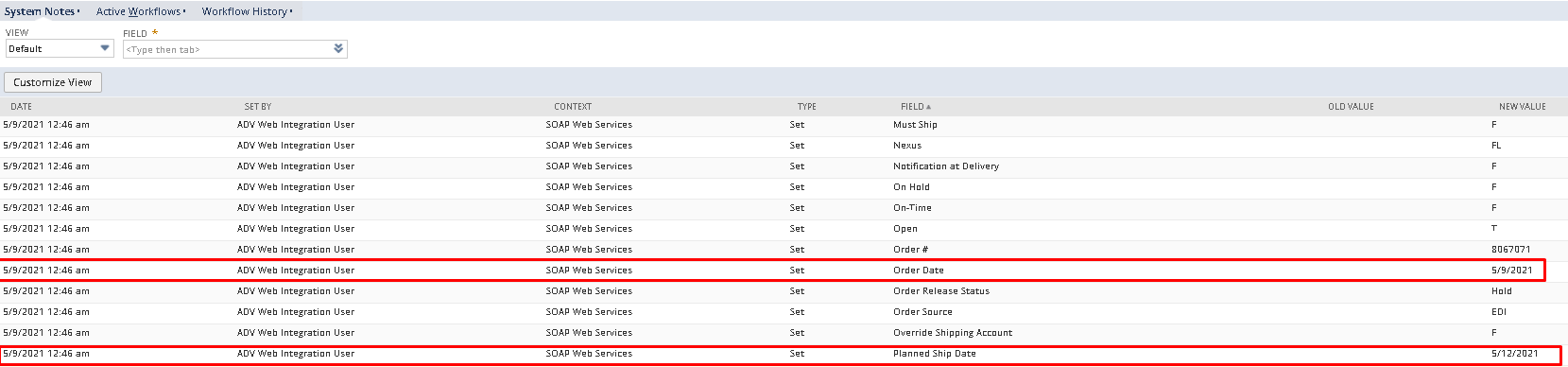 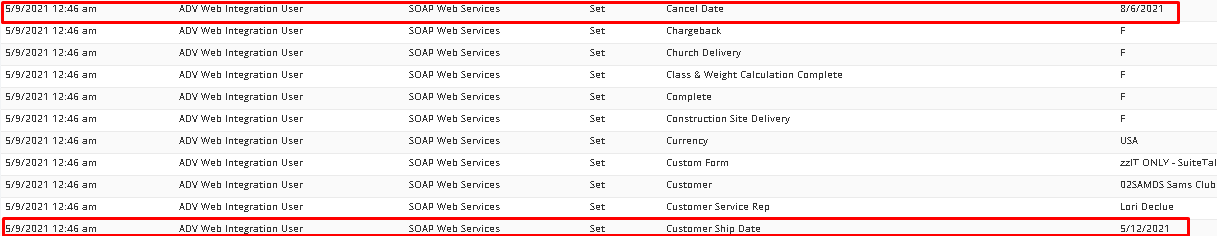 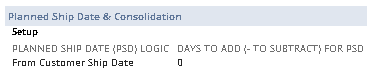 Fields on the Customer Record
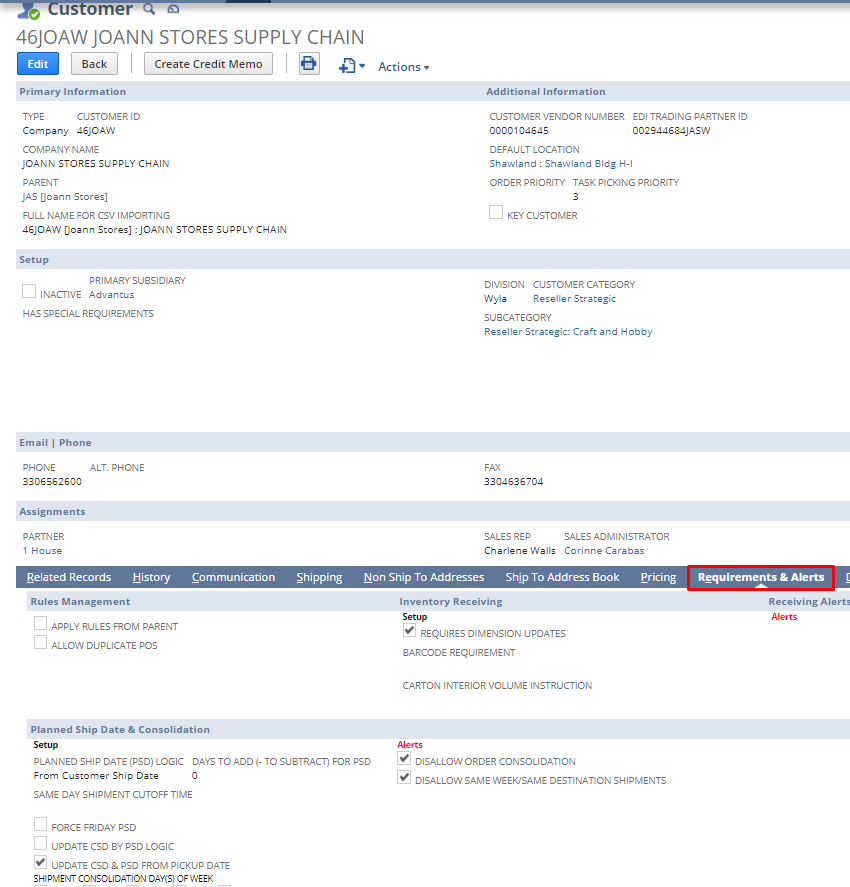 Fields are set and maintained by Customer Service

For existing customers moving from Macola and NetSuite EDI and Customer Service review Macola data and IT code to determine the values

For new customers info provided by the customer is used to determine these values

The default is Order Date + 2 days
Fields on the Customer Record
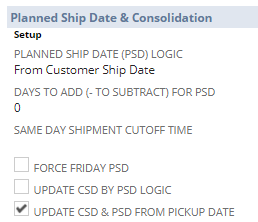 PSD Logic
Determines if the PSD will be calculated from Order Date, Customer Ship Date or Cancel Date
Fields on the Customer Record
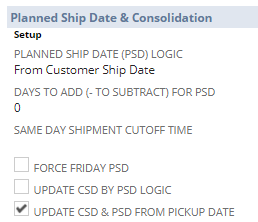 Days to Add/Subtract
How many business days are added or subtracted from the PSD Logic
Fields on the Customer Record
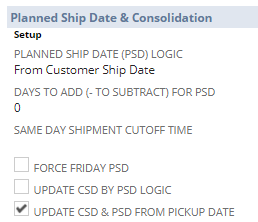 Same Day Shipment Cutoff Time
For customers with +/- 0 days PSD, this is the time the SO must be entered to ship same day

Example: 503HDC & 01STA
Fields on the Customer Record
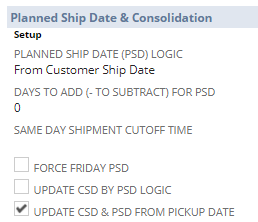 Force Friday PSD
If PSD logic would push an order to ship Monday, this will force the PSD to Friday

Example: Advantus owned web sites
Fields on the Customer Record
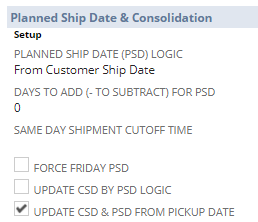 Update CSD by PSD Logic
Sets/updates CSD by the same PSD logic; only for approved customers

Example: 34GCI & AMZFBM
Fields on the Customer Record
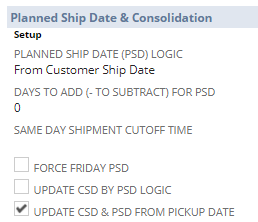 Update CSD & PSD from Pick Up Date
Will update the CSD & PSD from Pick Up Date given by customer during routing. All routed orders will update the PSD with the date given at routing. This field will make all three match

Example: 46JOAW
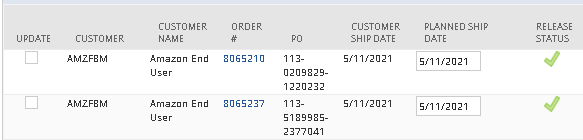 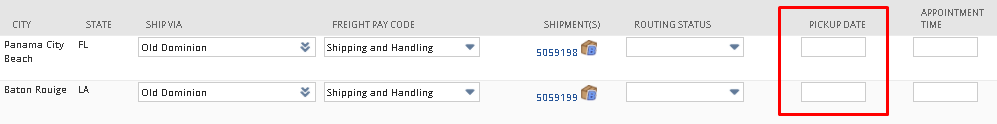 Fields on the Customer Record
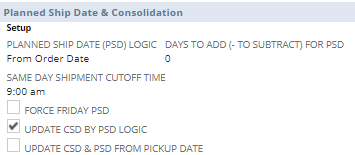 All changes made to these fields can be seen in System Information>System Notes
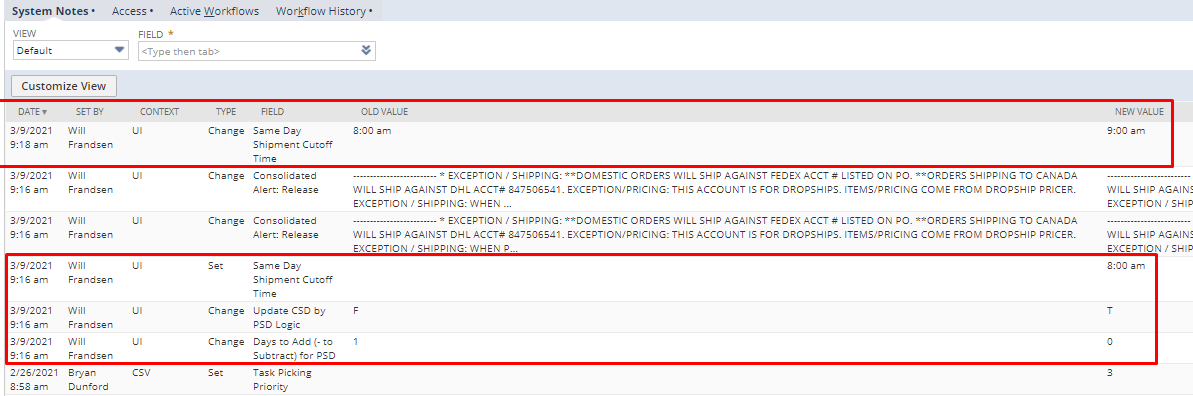 PSDs and Fulfilling a Sales Order
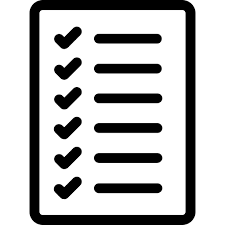 Planned Ship Dates are used as part of the criteria for the Pick Plans to determine which Sales Orders are ready to create Pick Tasks

Sales Orders have to meet other criteria as well to have a Pick Task created
Job Aid